Results from the Mentimeter poll
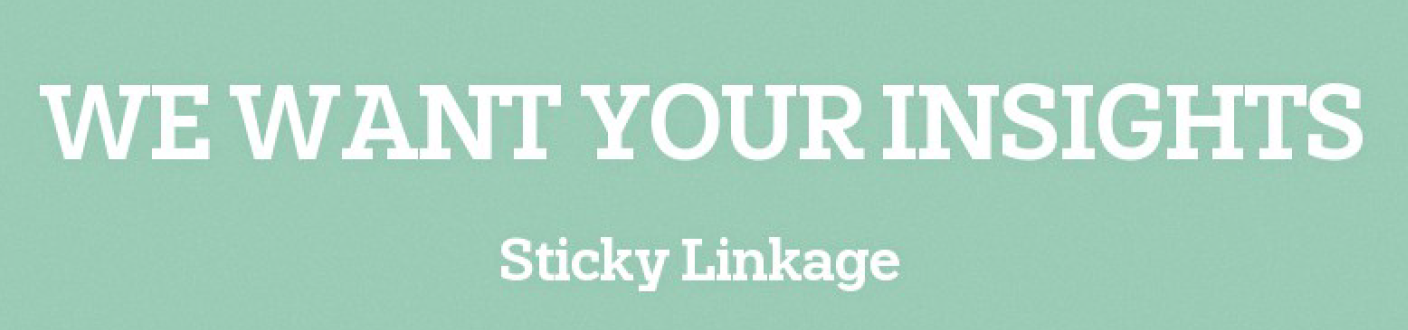 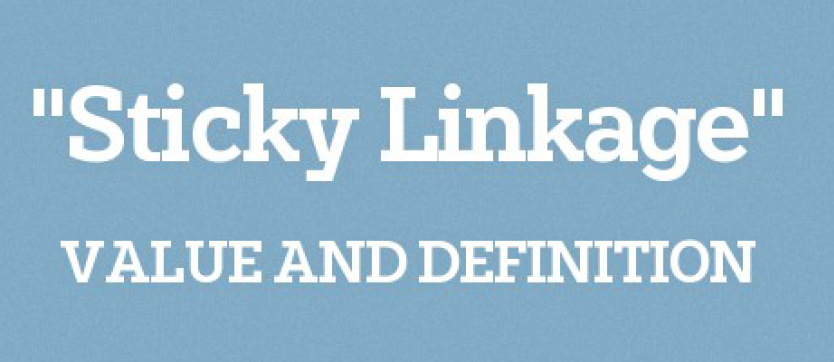 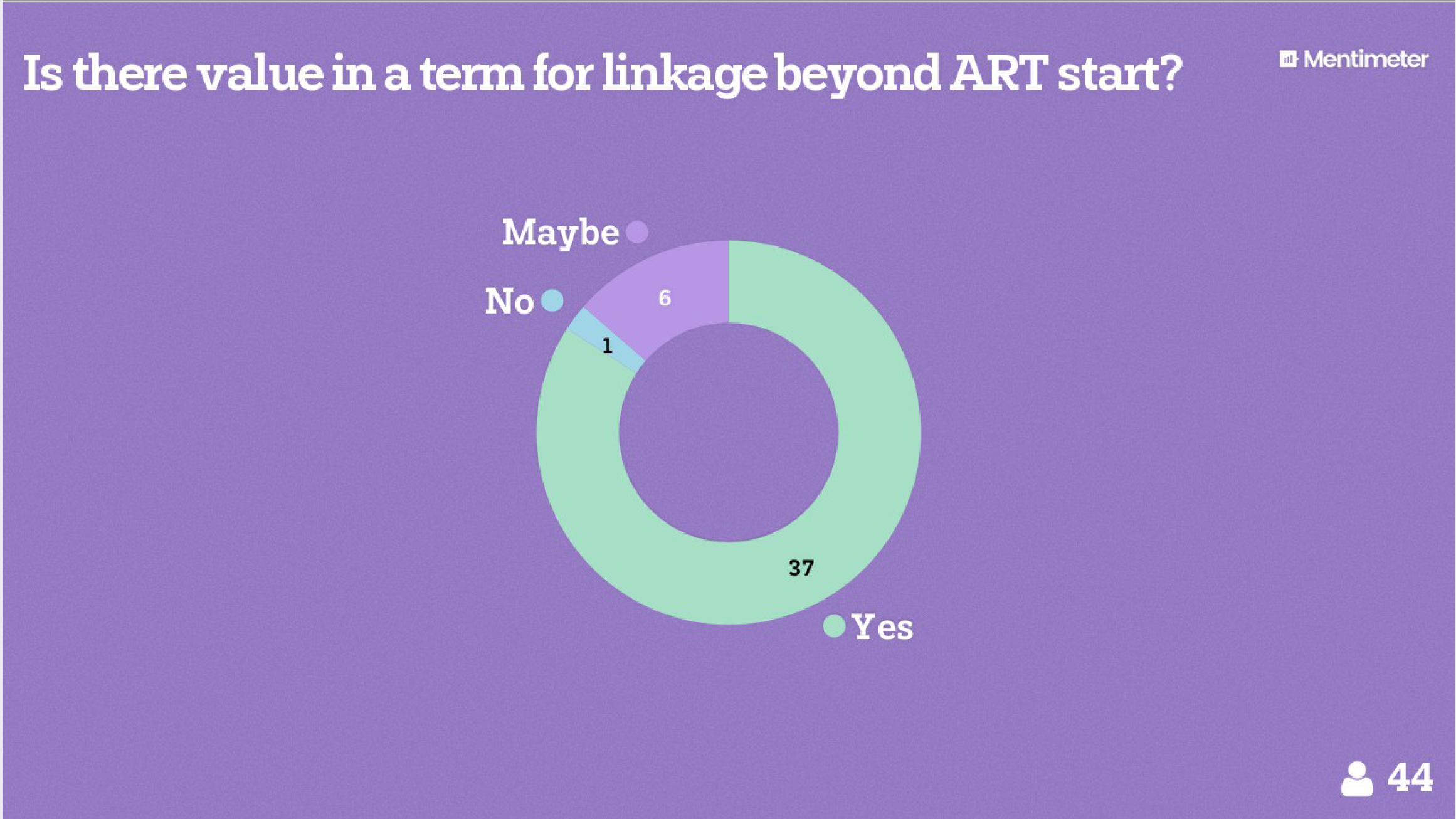 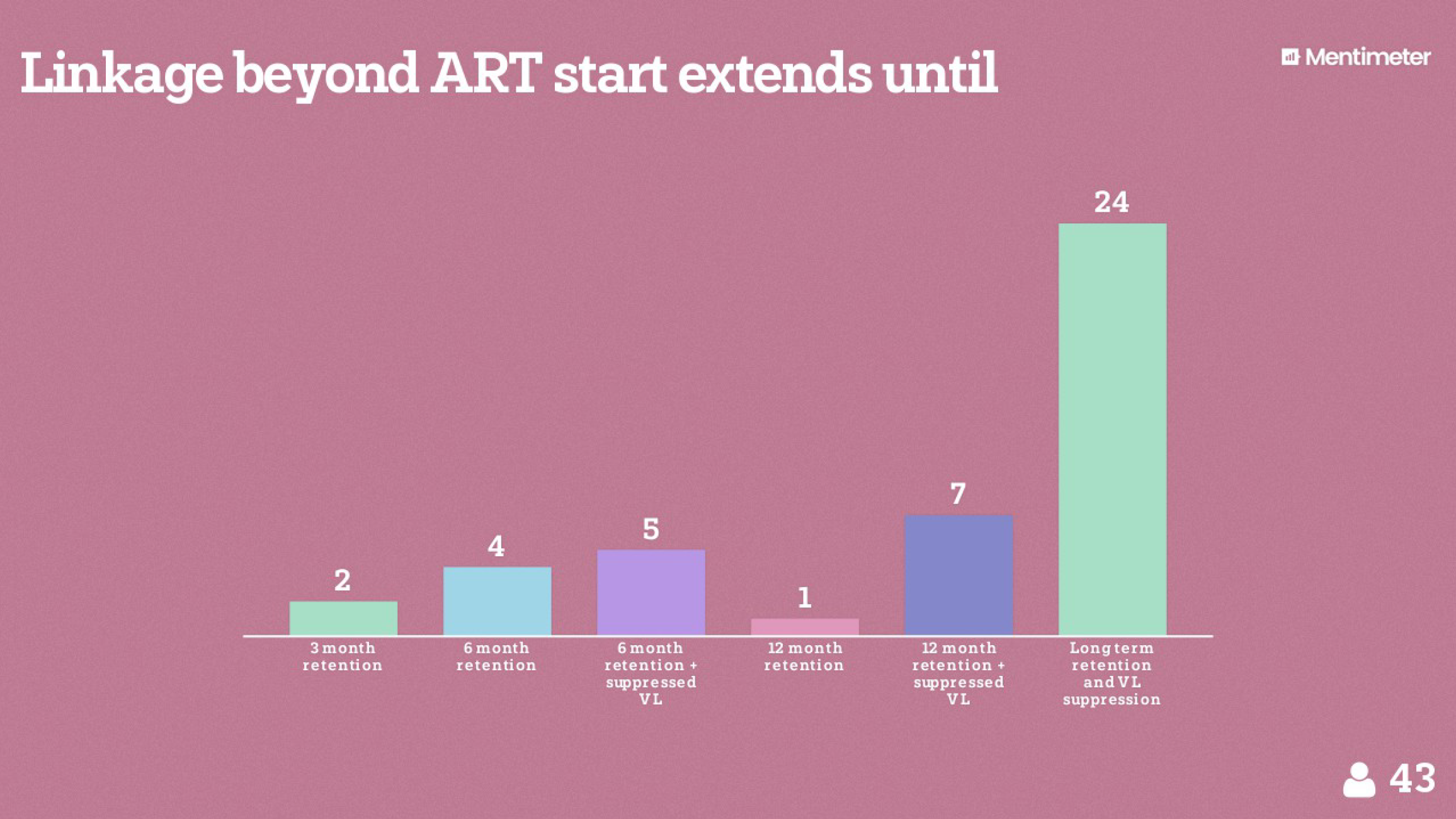 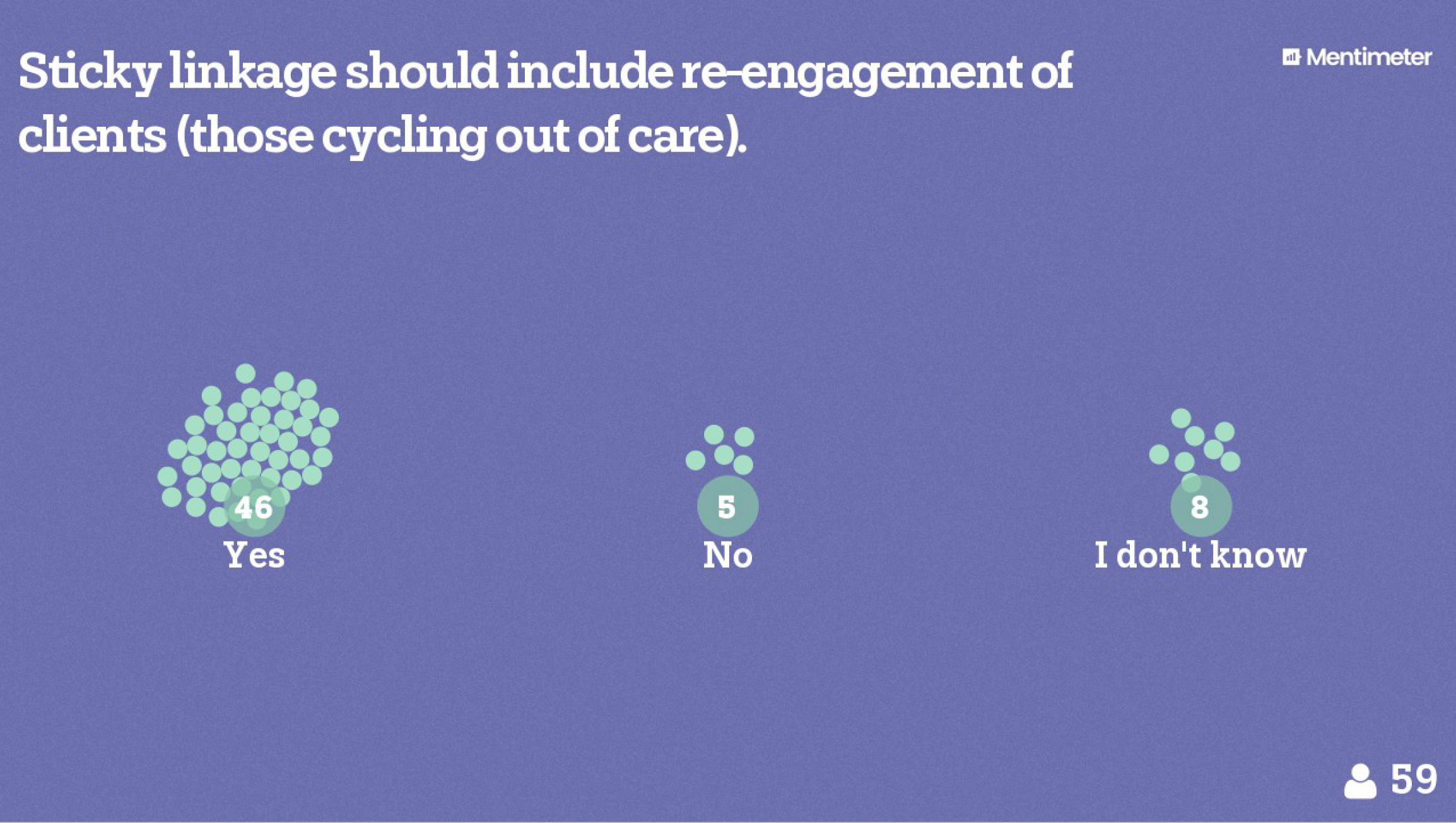 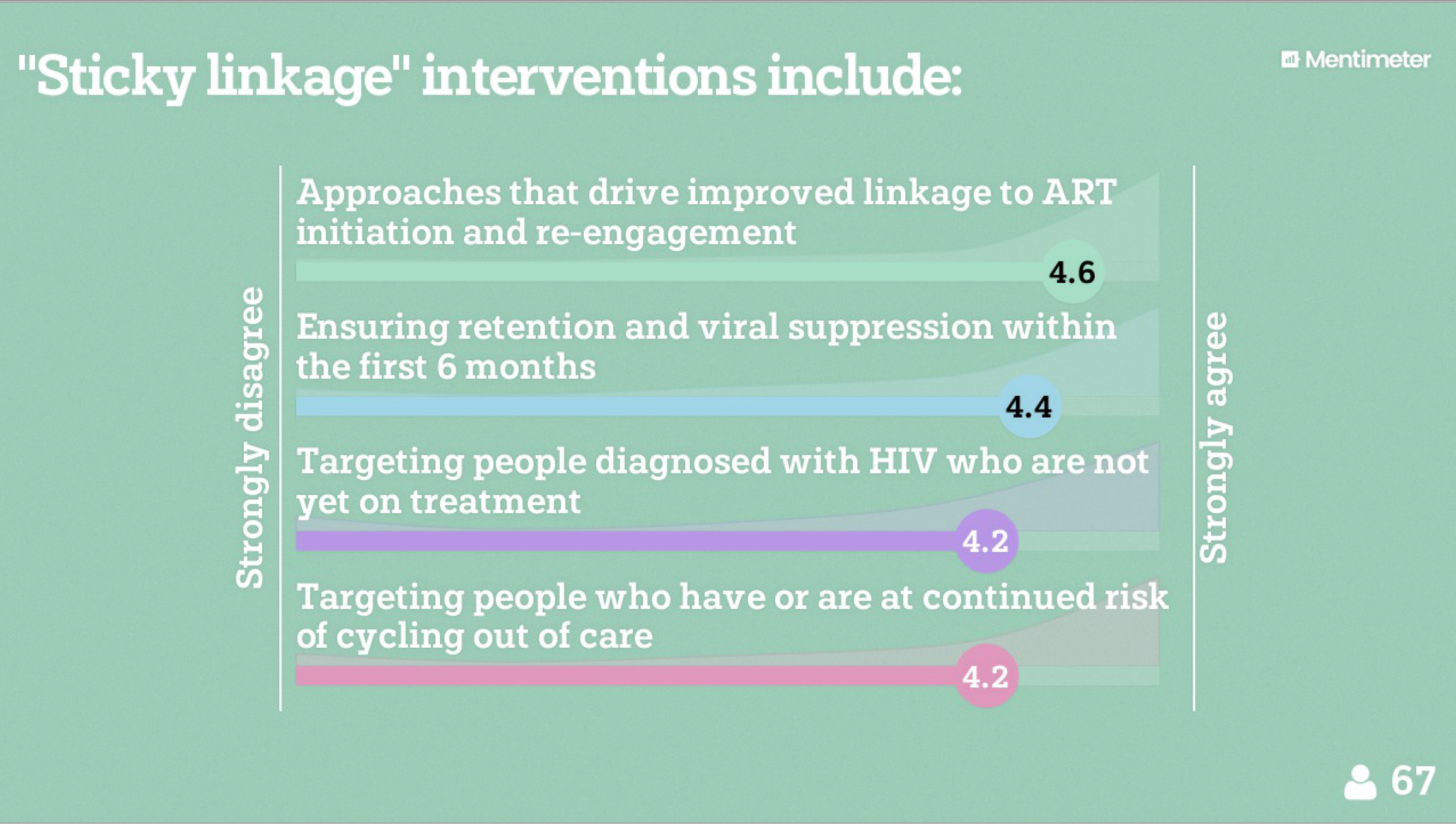 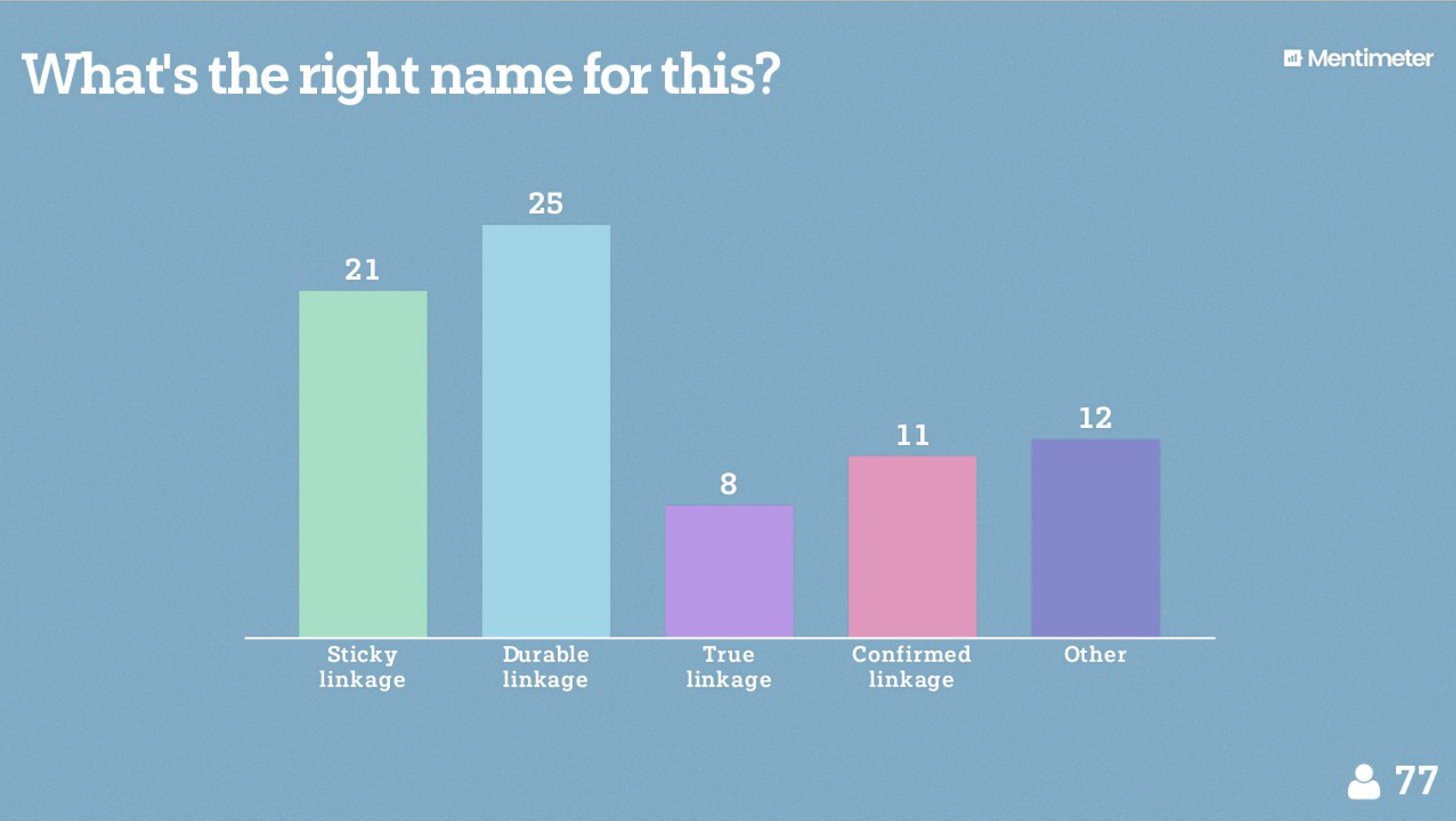